XUNDL and some thoughts
M.S. Basunia
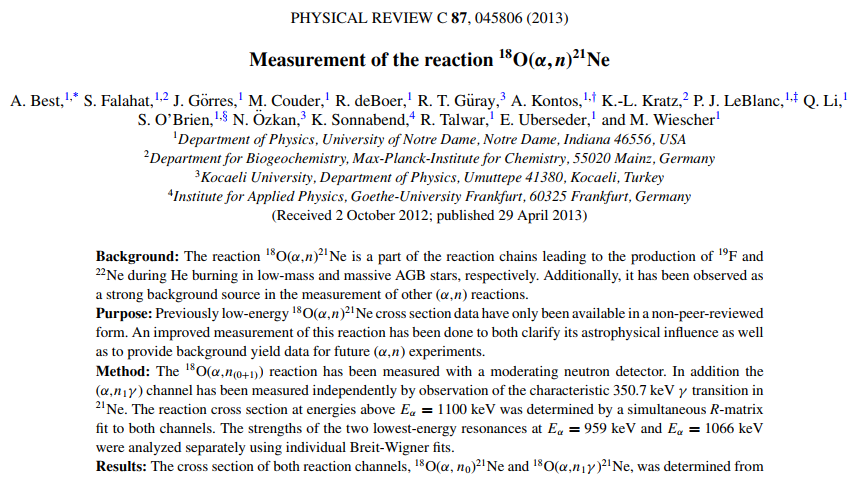 2013Be12
USNDP meeting, BNL, Oct 31-Nov 3, 2017
In Nuclear Data Sheets
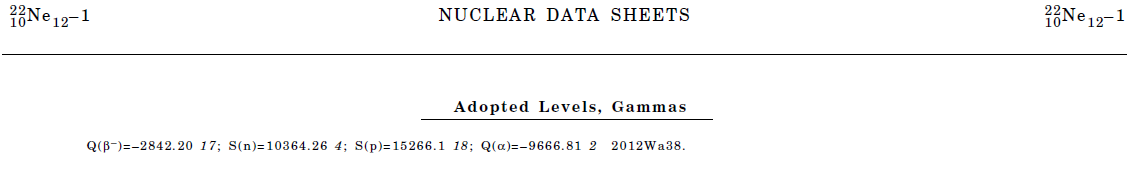 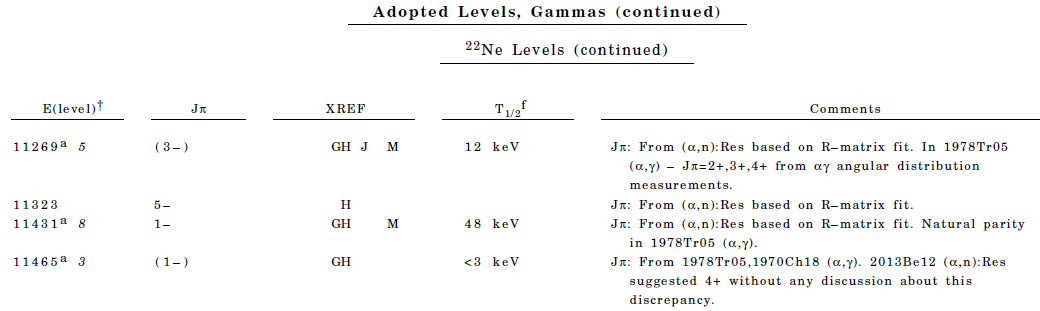 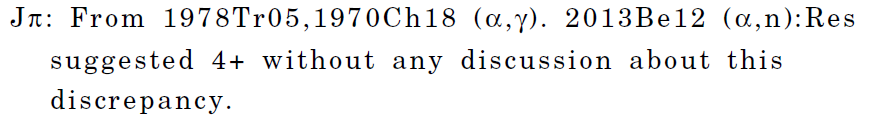 USNDP meeting, BNL, Oct 31-Nov 3, 2017
2
Received e-mail
From 1st author of 2013Be12
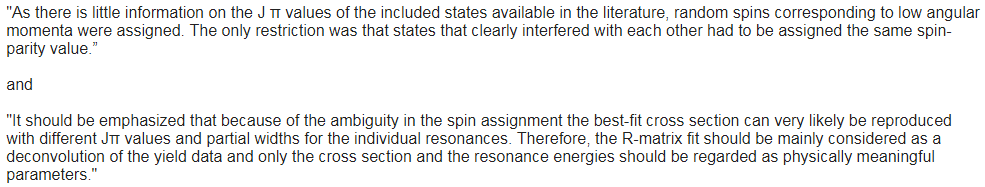 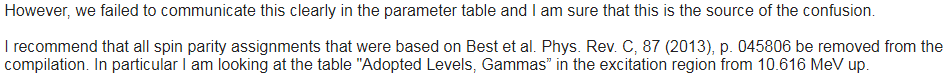 USNDP meeting, BNL, Oct 31-Nov 3, 2017
XUNDL – 2013Be12
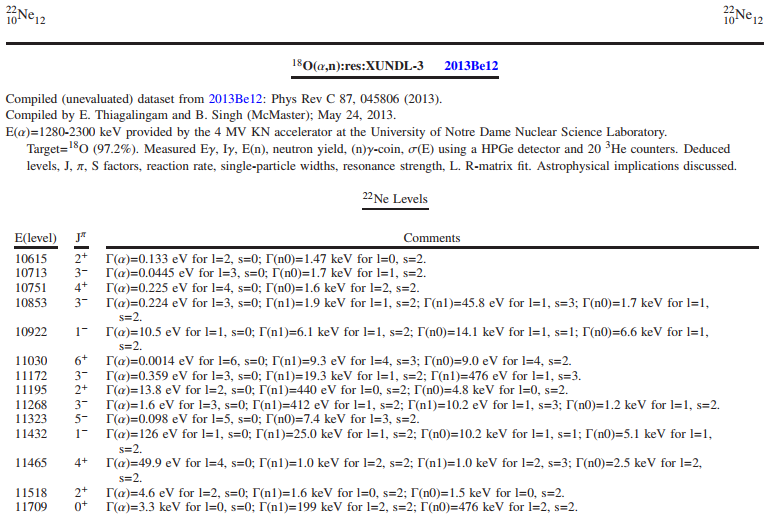 USNDP meeting, BNL, Oct 31-Nov 3, 2017
Thoughts
Would it be a good practice -

After XUNDL data set compilation - sending to 1st author for checking and feedback with a time limit.

Benefits:
1. Outreach
2. Corrections
3. Save review time
USNDP meeting, BNL, Oct 31-Nov 3, 2017